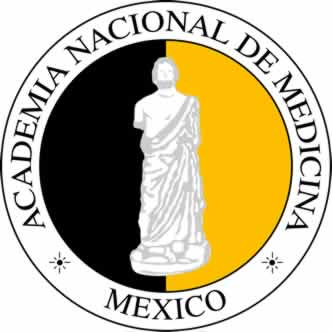 LA GERENCIA HOSPITALARIAMÉXICO 2030
Dr. Héctor Robledo Galván
Mayo 2016
12 Temas de REFLEXIÓN y ANÁLISIS
1
12 componentes a considerar en la reflexión y análisis de la gerencia hospitalaria del México 2030…
Hablando del futuro…
Hospital Público vs Hospital Privado…
Alineación de procesos.
La mente del Gerente.
Planeación estructurada.
La calidad como principio.
El recurso humano.
El recurso financiero.
El recurso tecnológico.
La Innovación.
Control del proceso.
La vocación.
2
Tema de reflexión y análisis: 1
Hablando del futuro…
PARA ABRIR LA SESIÓN…
LA GERENCIA HOSPITALARIA DEL FUTURO… ¿DE QUÉ FUTURO ESTAMOS HABLANDO?… DIFERENCIA EN EL TIEMPO… 2030, 2050?
4 PREGUNTAS:
LOS HOSPITALES Y SERVICIOS DE SALUD ESTÁN EN FUNCIÓN DE LAS ENFERMEDADES DE LA POBLACIÓN, ¿QUÉ SITUACIÓN EPIDEMIOLÓGICA HABRÁ EN ESE FUTURO?
3
Tema de reflexión y análisis: 1
Hablando del futuro…
¿QUÉ PORCENTAJE DE LA MORBILIDAD SERÁ ATENDIDA EN HOSPITALES Y QUÉ PORCENTAJE EN DOMICILIOS O EN UNIDADES DE CUIDADO Y RECUPERACIÓN DE LA SALUD DIFERENTES AL CONCEPTO ACTUAL? 
¿CUÁNTO SE ATENDERÁ POR MEDIO DE LA TELEMEDICINA Y OTRAS ESTRATEGIAS BASADAS EN LA TECNOLOGÍA?
¿CUÁL SERÁ EL PERFIL IDEAL DE LOS NUEVOS GERENTES PARA OPERAR EFICIENTEMENTE EN ESTOS ESCENARIOS?
4
EVENTOS PORTADORES DEL FUTURO…
Tema de reflexión y análisis: 1
Hablando del futuro…
En 2003, el 24 de abril se completa la secuencia del genoma humano.
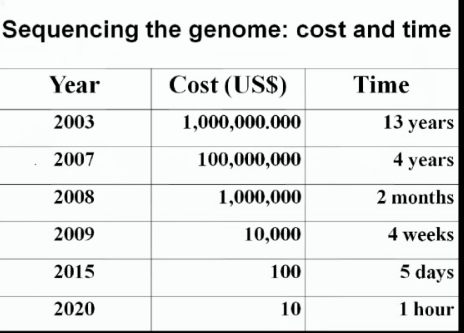 Secuenciación del genoma humano: costo y tiempo
Tema de reflexión y análisis: 1
Hablando del futuro…
EXTENSIÓN DE LA VIDA MANIPULADA GENÉTICAMENTE
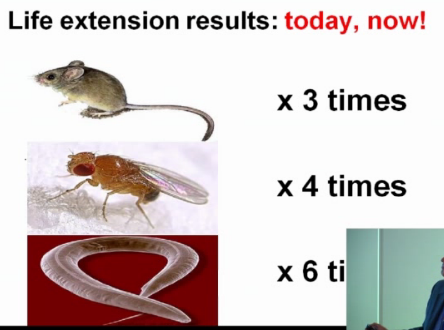 X 3 VECES

X 4 VECES

X 6 VECES
Tema de reflexión y análisis: 1
Hablando del futuro…
EL ENVEJECIMIENTO ES UNA ENFERMEDAD…. CURABLE????
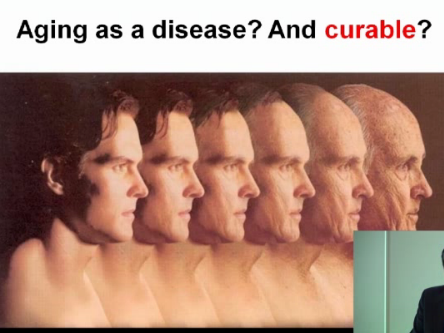 ENVEJECER SERÁ
UNA DECISIÓN 
INDIVIDUAL???!!!
Tema de reflexión y análisis: 1
Hablando del futuro…
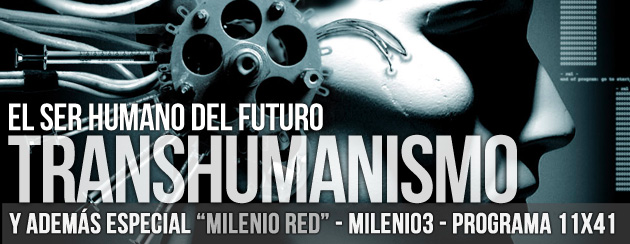 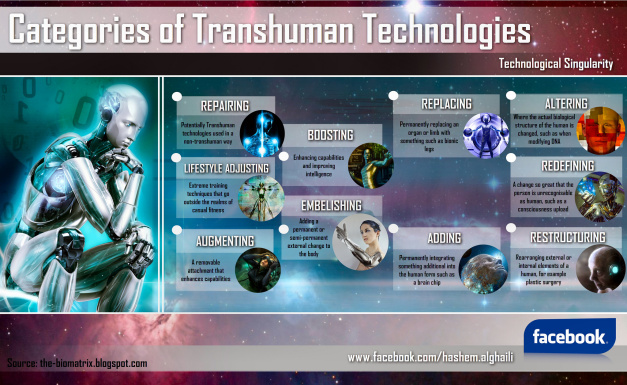 Tema de reflexión y análisis: 1
Hablando del futuro…
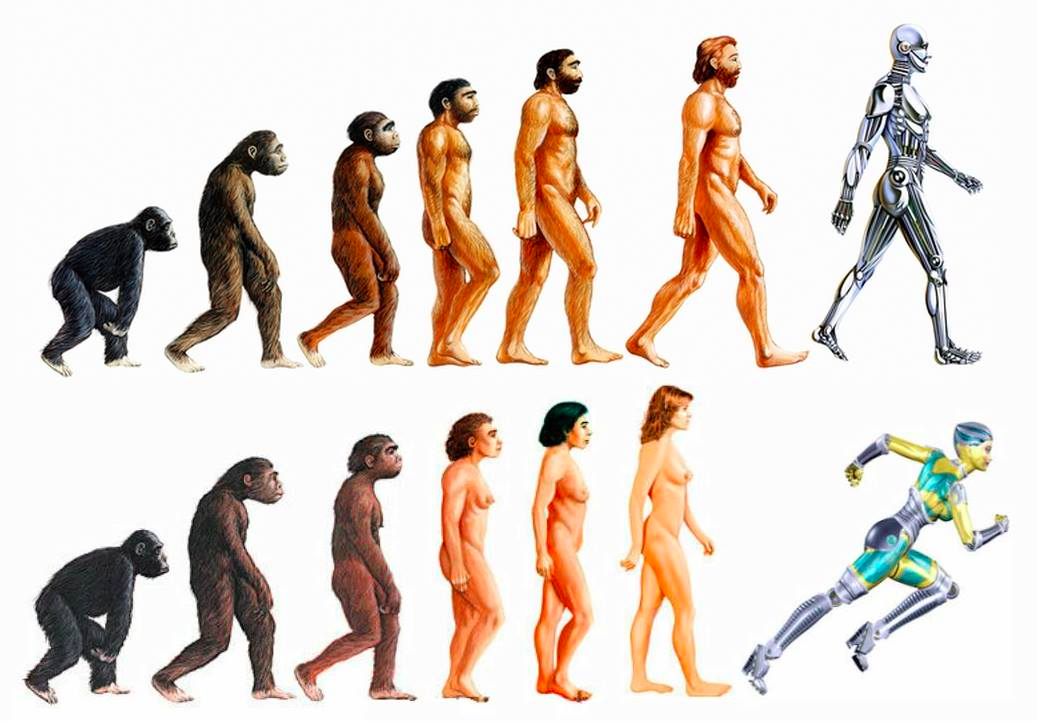 Tema de reflexión y análisis: 1
Hablando del futuro…
FUTURO O PRESENTE??
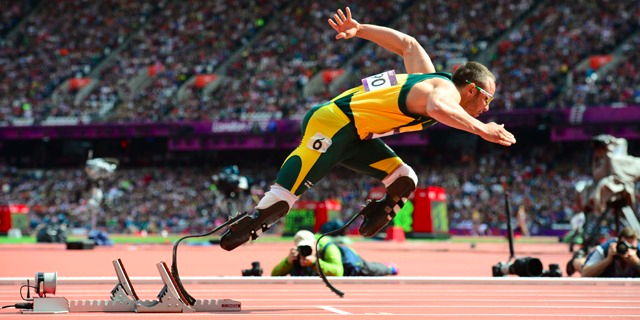 Tema de reflexión y análisis: 1
Hablando del futuro…
Avances en la Telemedicina…
Hospital de Alta Especialidad
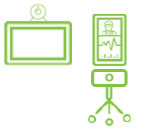 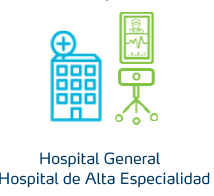 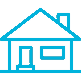 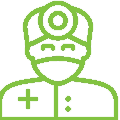 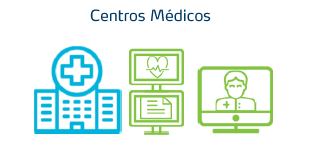 Casas de Pacientes
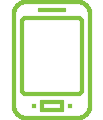 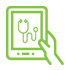 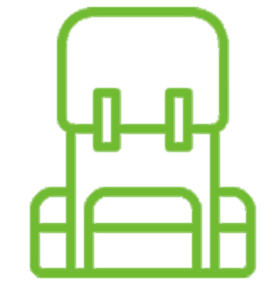 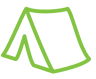 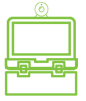 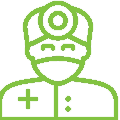 Hospital General
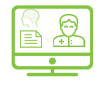 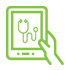 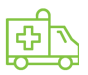 Operativos Militares
Unidades de campaña
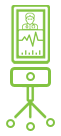 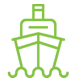 Unidades móviles
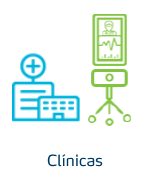 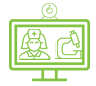 Unidades de Superficie
Clínica
11
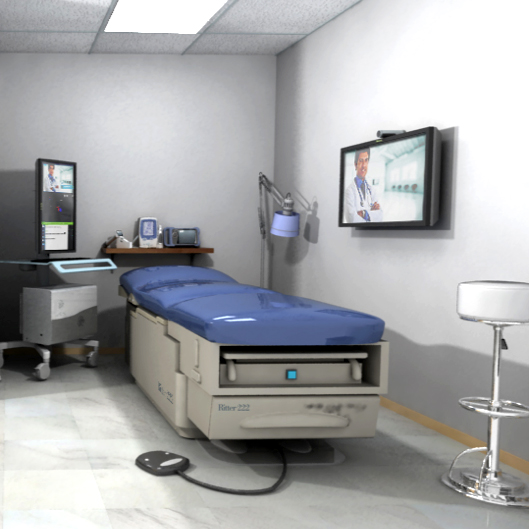 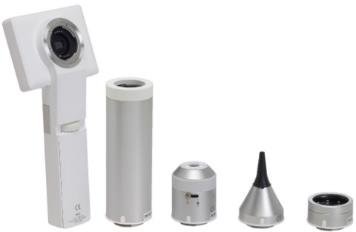 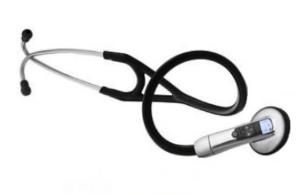 Tema de reflexión y análisis: 1
Hablando del futuro…
Cámara Multipuntas
Estetoscopio
digital
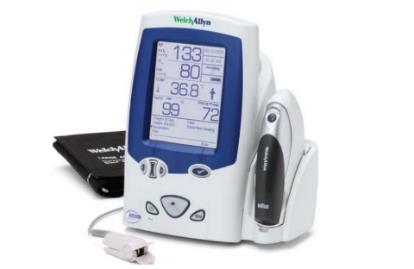 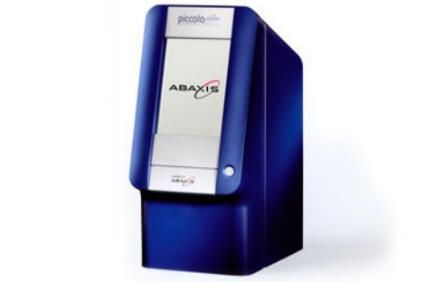 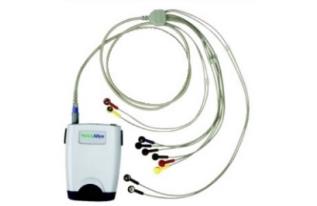 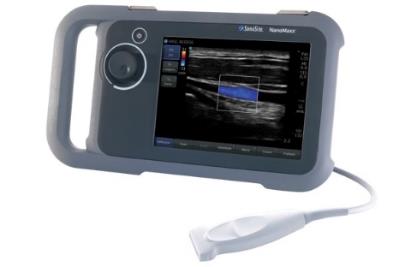 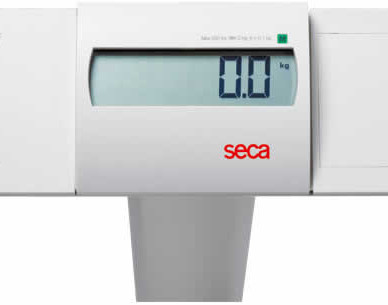 Monitor de signos vitales
Analizador de química seca
Ultrasonido de especialidad
Báscula
Electrocardiógrafo
Espirómetro
10, 100, 1000 kms. de distancia…
Centro de control telemédico….
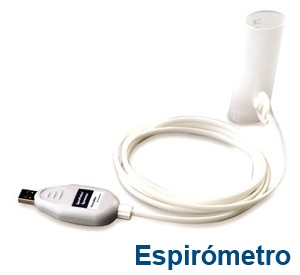 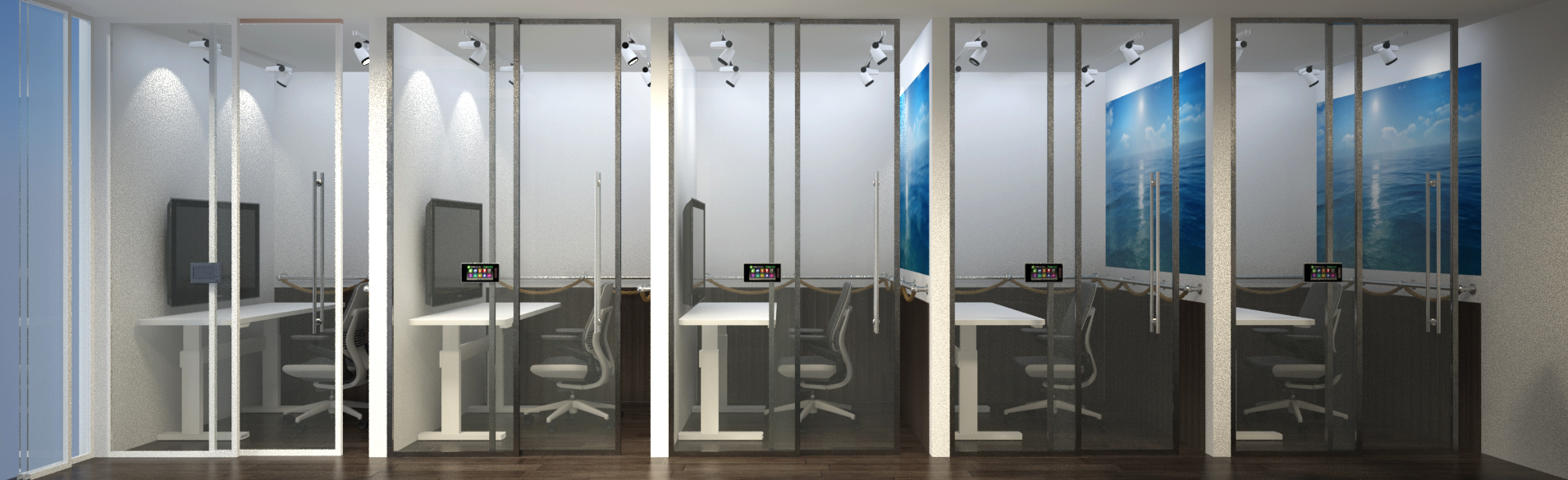 12
Tema de Reflexión y análisis: 2
Hospital. Público vs. Privado
¿De qué hospitales estamos hablando?
Hay diferencia entre la Gerencia de los Hospitales Públicos y los Hospitales Privados…
13
Tema de Reflexión y análisis: 2
Hospital. Público vs. Privado
EL TEMA ES LA OFERTA Y LA DEMANDA…
HOSPITAL PRIVADO
LA DEMANDA DE ATENCIÓN SÍ DETERMINA EL ÉXITO DEL HOSPITAL…
EL EXCESO DE DEMANDA SE REGULA CON EL PRECIO DE LA OFERTA DEL SERVICIO.
LA FALTA DE DEMANDA OBLIGA A LA REDUCCIÓN DE PRECIOS Y A INCREMENTAR LA PROMOCIÓN Y DIFUSIÓN.
HOSPITAL PÚBLICO
LA DEMANDA NO DETERMINA EL ÉXITO DEL HOSPITAL…
EL EXCESO DE DEMANDA SE TRADUCE EN SERVICIOS INEFICIENTES Y A VECES EN PACIENTES REFERIDOS A OTRAS UNIDADES…
LA FALTA DE DEMANDA NO AFECTA INGRESOS NI AFECTA LA OPERACIÓN…
LA ACTITUD DEL PERSONAL
14
EN EL HOSPITAL PÚBLICO LA DEMANDA EXCESIVA NO GENERA MAYOR ÉXITO AL HOSPITAL…
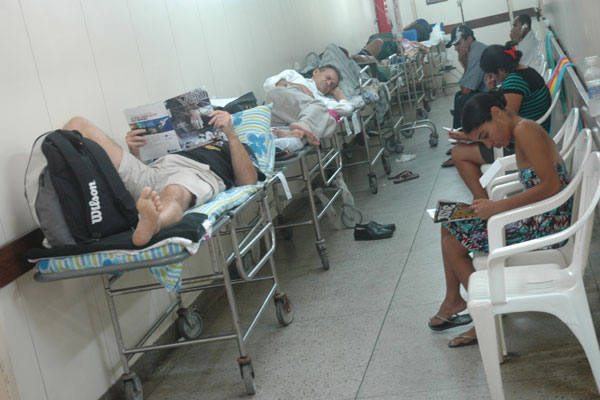 EN EL HOSPITAL PRIVADO LA DEMANDA DE ATENCIÓN SÍ ES FACTOR DETERMINANTE EN EL ÉXITO O FRACASO DEL HOSPITAL…
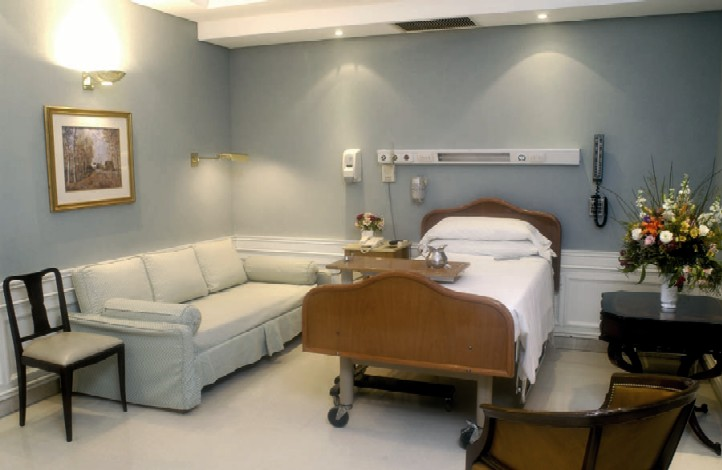 EN EL HOSPITAL PÚBLICO EL EXCESO DE DEMANDA SE TRADUCE EN SERVICIOS INEFICIENTES, DE MALA CALIDAD Y EN CONSECUENCIA, DE MAYOR RIESGO AL PACIENTE…
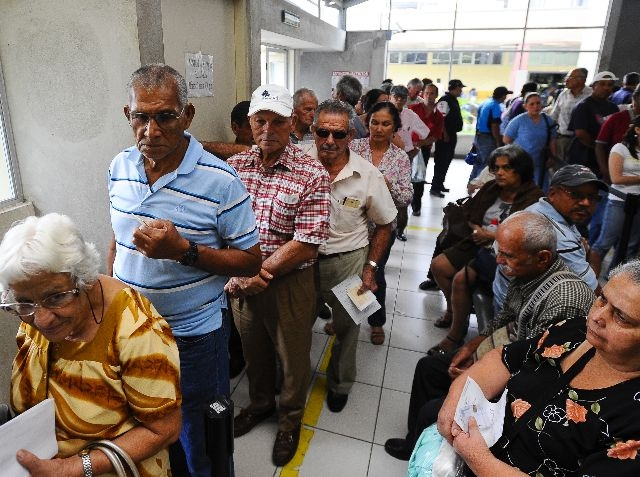 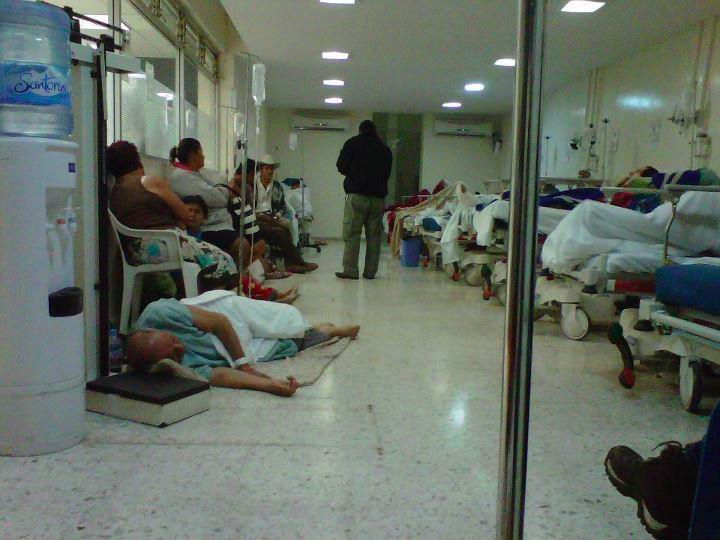 EN EL HOSPITAL PRIVADO EL EXCESO DE DEMANDA SE REGULA CON EL PRECIO DE LA OFERTA DE LOS SERVICIOS...
EN EL HOSPITAL PÚBLICO LA FALTA DE DEMANDA (EXCEPCIONAL) NO AFECTA LOS INGRESOS (ASIGNACIÓN PRESUPUESTAL) NI AFECTA LA OPERACIÓN…
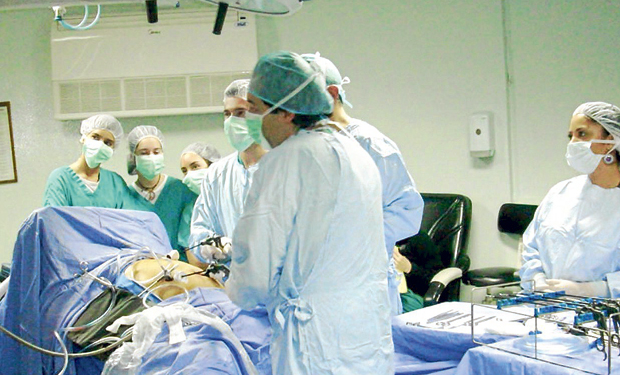 19
EN EL HOSPITAL PRIVADO LA FALTA DE DEMANDA OBLIGA A LA REDUCCIÓN DE PRECIOS Y A INCREMENTAR LA PROMOCIÓN Y DIFUSIÓN…
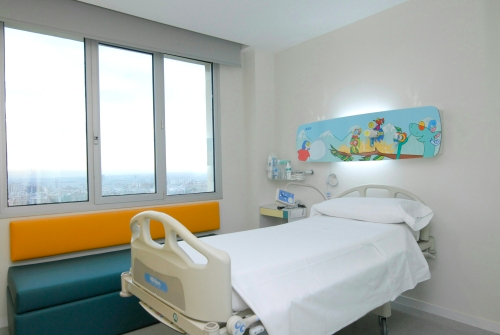 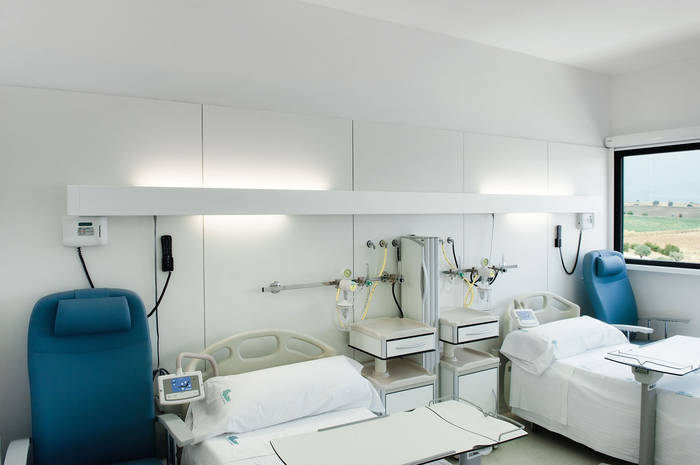 20
Tema de Reflexión y análisis: 2
Hospital. Público vs. Privado
La Actitud del personal...
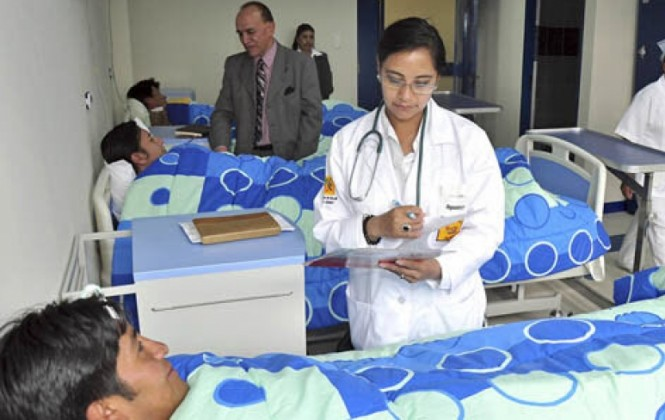 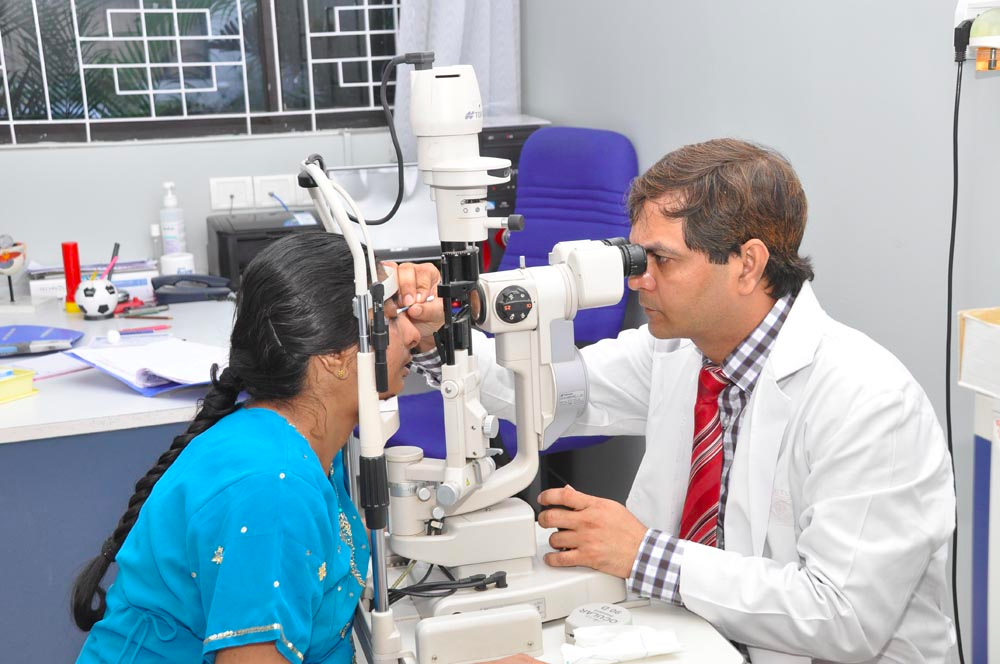 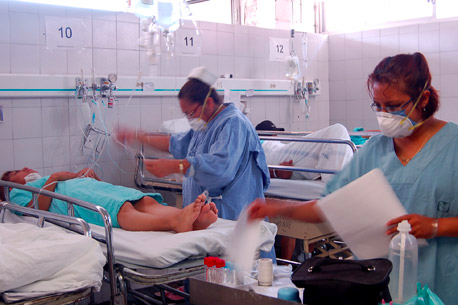 Sin importar si es público o privado, 
la actitud del personal del hospital siempre debe ser la mejor ante el paciente…
Tema de Reflexión y Análisis: 3
Alineación de procesos
Alineación de procesos…
La gerencia hospitalaria exitosa, del México 2030 o del México 2050 Y DEL MÉXICO DE HOY está sustentada en una sola expresión:
…EL PACIENTE DEBE ESTAR AL CENTRO DE NUESTRA ATENCIÓN, ES LA RAZÓN DE SER DE TODOS LOS QUE TRABAJAMOS EN EL HOSPITAL…
22
Tema de Reflexión y Análisis: 3
Alineación de procesos
Enseñanza e
Investigación
Servicios de consulta
Administración
PACIENTE
Tecnología
Aux. Dx y Tx.
Serv. de apoyo
Médico
Cirugía
Enfermería
PACIENTE DEBE ESTAR AL CENTRO DE NUESTRA ATENCIÓN
23
Tema de Reflexión y Análisis: 3
Alineación de procesos
No es tan obvio…
De no tener al paciente explícitamente al centro de los proyectos y los procesos de toda la organización se presentan situaciones como:
Horas de espera para ingresar al servicio…
Largas filas para ser recibido en el servicio…
Horas de espera para egresarlo…
Trato frio, duro, déspota, agresivo,…
24
Tema de Reflexión y Análisis: 3
Alineación de procesos
… en las áreas no médicas…
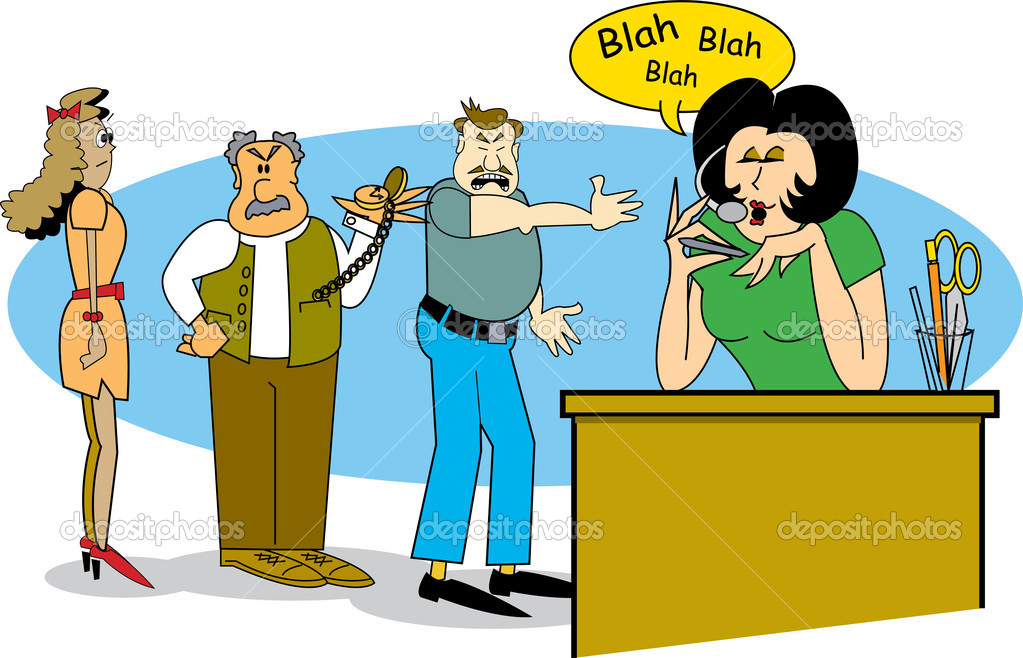 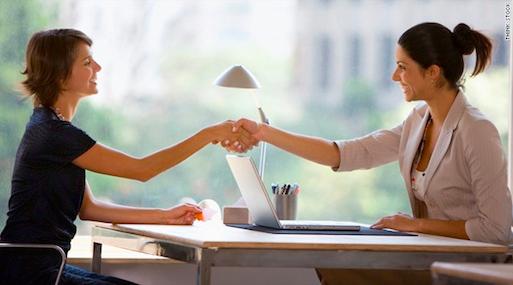 Recepción
Sonrisa, orientación, asesoría…
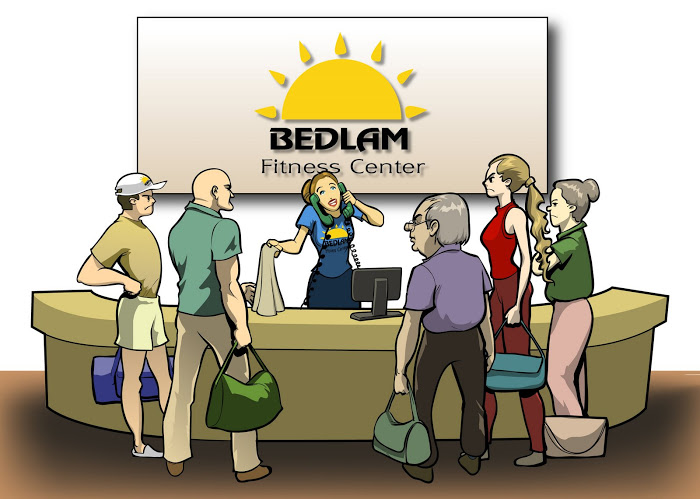 Hospital
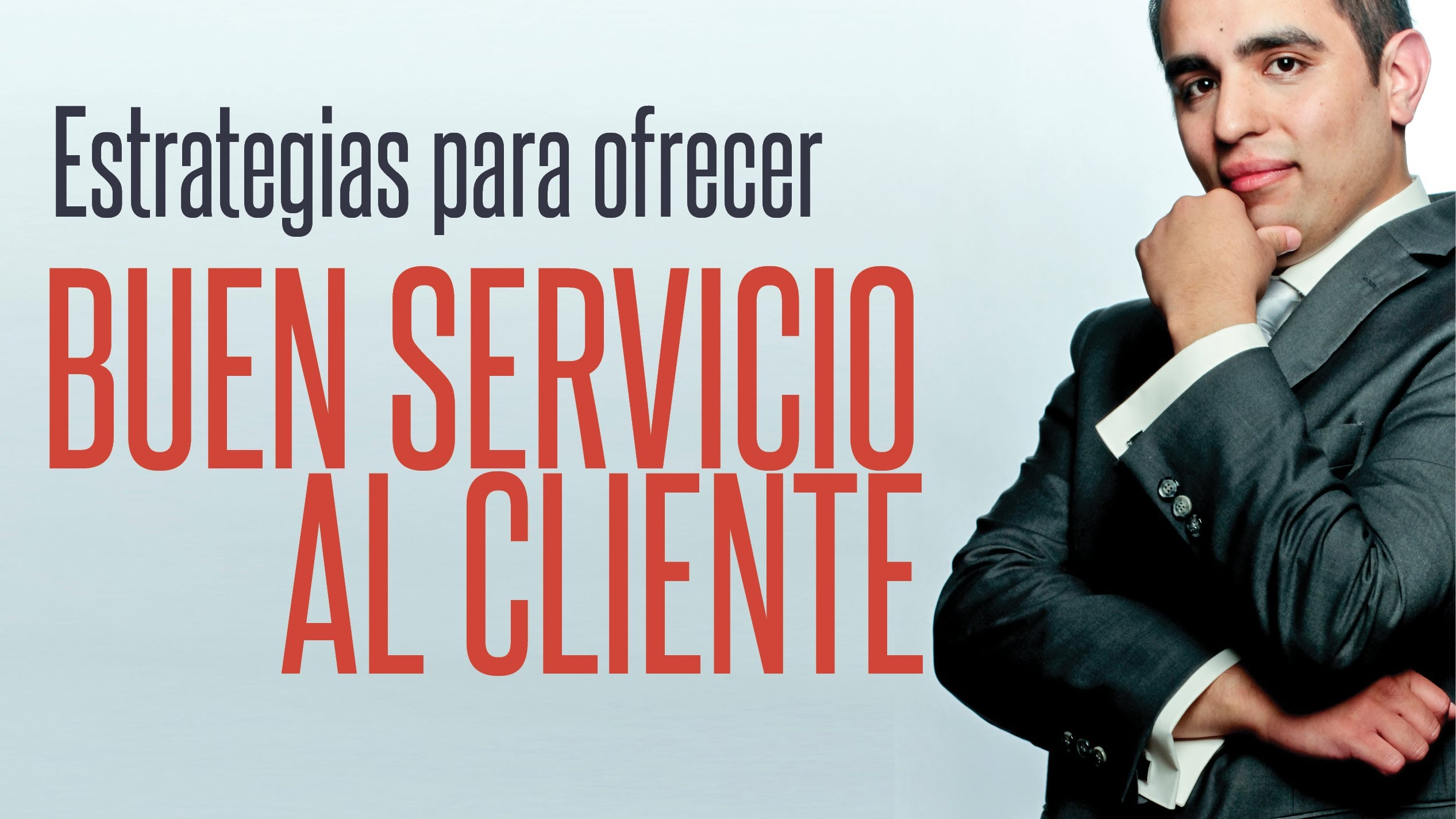 Admisión
Preparar rápido la cuenta..
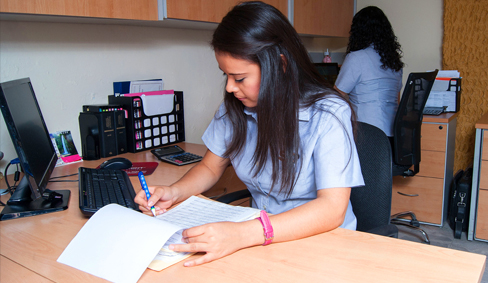 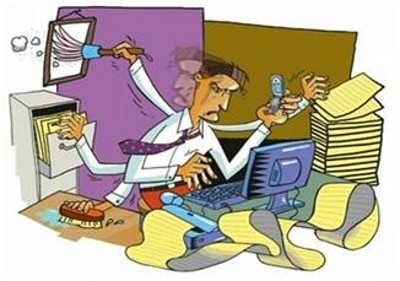 Contabilidad
No son sólo cuentas, son pacientes…
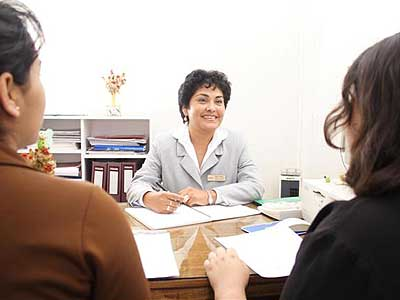 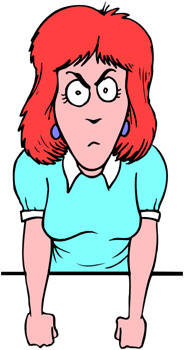 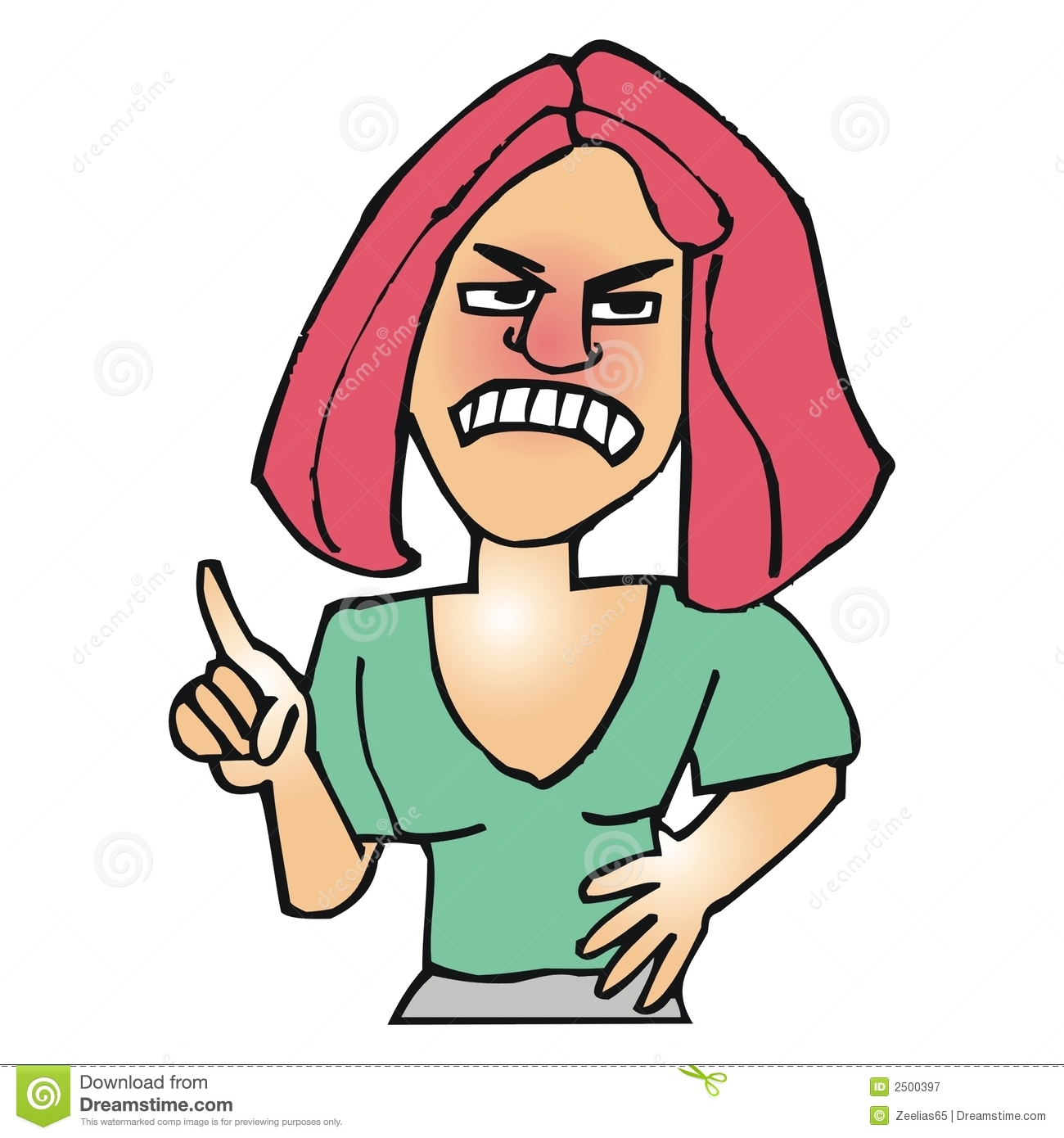 Trabajo Social
Orientación amable, clara, cortés…
25
Tema de Reflexión y Análisis: 3
Alineación de procesos
Modelo de Alineación de Procesos
ESTRUCTURA DESALINEADA
PROCESOS SUSTANTIVOS: ACTO MÉDICO
INSUMOS
RESULTADOS
Desvinculación…
PROCESOS ADJETIVOS: Apoyo administrativo
ESTRUCTURA ALINEADA
PROCESOS SUSTANTIVOS: ACTO MÉDICO
INSUMOS
RESULTADOS
PROCESOS ADJETIVOS: Apoyo administrativo
26
Tema de Reflexión y Análisis: 4
La mente del gerente
La mente del gerente….
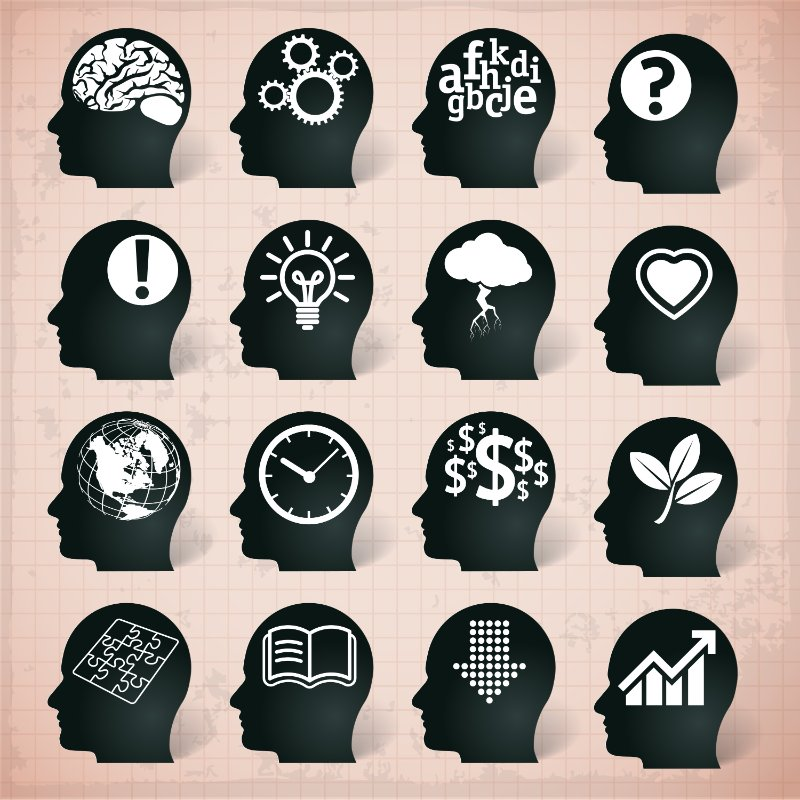 Mejora de
Procesos
Pensamiento
Maduro y 
reflexivo
Rompe paradigmas
Riesgos y
amenazas
Solución de
conflictos
Ideas nuevas…
Innovaciones
Propicia el clima
organizacional
saludable
Manejo del
tiempo
Cuida los recursos
Proyectos de 
expansión
Social y
Ambientalmente
responsable
Solidez
académica
Crecimiento y
Desarrollo
organizacional
Propuestas
Estratégicas
27
Tema de Reflexión y Análisis: 4
La mente del gerente
Competente y competitivo…
Intercambio de ideas y experiencias
Trabajo en equipo
Sinergias
Ganar - ganar
28
PRINCIPIOS 
Y VALORES (1)
Proyectos
Largo plazo (25)
Sentido de Pertenencia (5)
Productividad (6)
Proyectos
Mediatos (24)
PREMISAS (2)
Preparación (4)
Académica y laboral
A) Tecnología de
Información y
Comunicaciones
Proyectos
Inmediatos (23)
Personal (3)
-Capital humano-
Médico (8)
asistencial
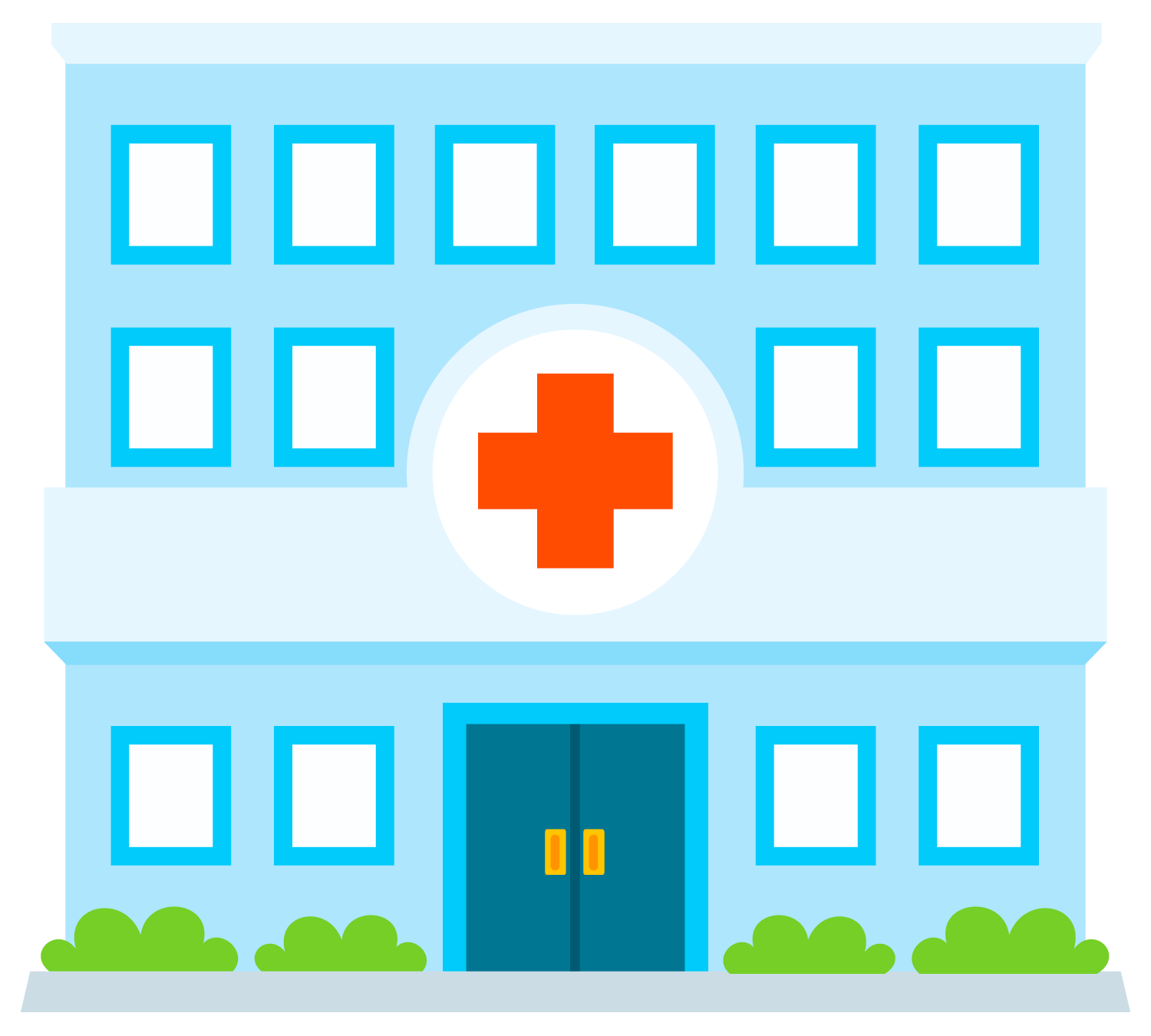 Precios de venta
Benchmarking (20)
Enfermería y 
Técnicos (9)
Procesos
Análisis,
evaluación y
 mejora (7)
Administrativo
asistencial (10)
Peligros
Amenazas (22)
Plaza (19)
Administrativo
Operativo (11)
Pacientes por atender (21)
Segmento de mercado
Productos (12)
Cirugía, CE, investigaciones
B) Incrementar la
eficiencia y la
rentabilidad del
Hospital
Promoción y
Publicidad (17)
Portal y  (18)
Página WEB
Prestigio    (16)
Posicionamiento
Calidad del producto 
(servicio, mejoría a la salud) (14)
Percepción de trato y de calidad de servicio (13)
Tiempo de espera (15)
29
Tema de Reflexión y Análisis: 4
La mente del gerente
Radar siempre alerta!
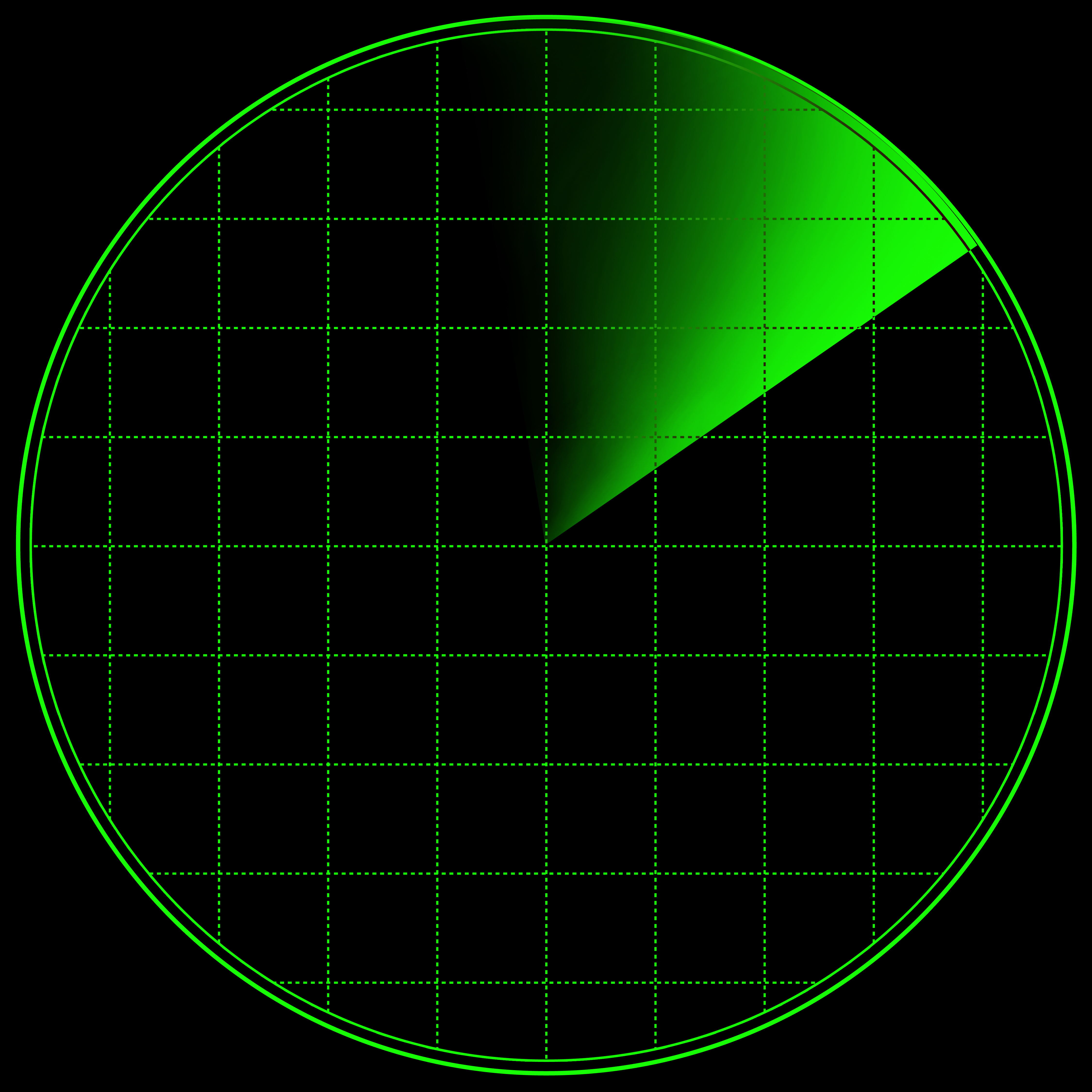 Ideas…
Identificación de oportunidades
Propuestas…
30
Tema de Reflexión y Análisis: 4
La mente del gerente
FORMACIÓN ACADÉMICA
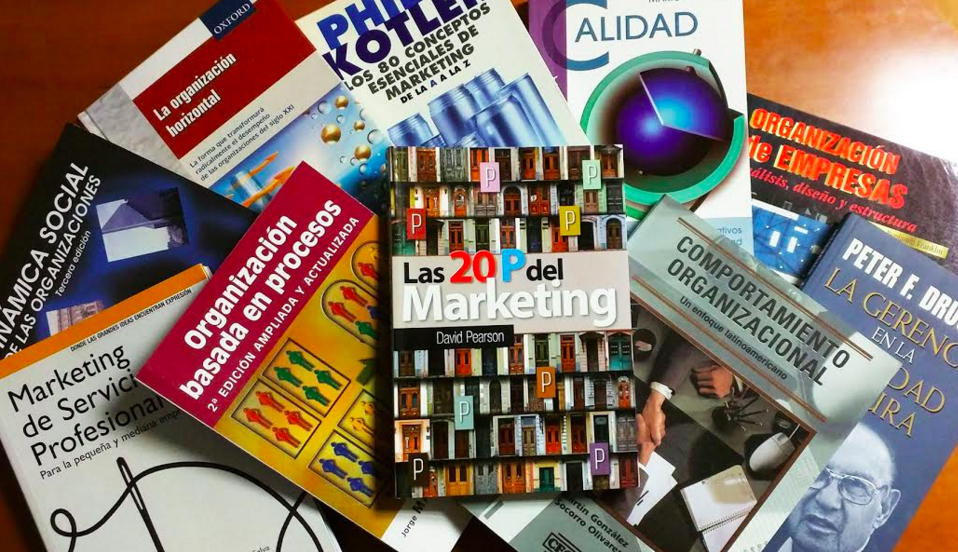 No hay nada más práctico, que una buena teoría
James Clerk Maxwell
31
Tema de Reflexión y Análisis: 4
La mente del gerente
FORMACIÓN ACADÉMICA
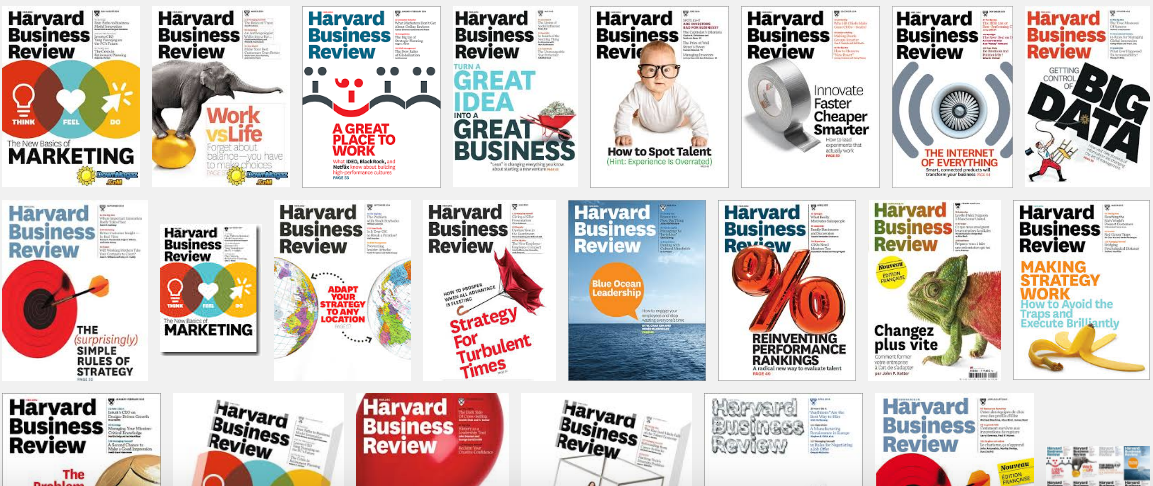 32
Sistematización de procesos para la conformación de un programa de trabajo estructurado.
Tema de Reflexión y Análisis: 5
La planeación estructurada…
Etapa 7
Etapa 3
Etapa 6
Etapa 4
Etapa 5
Etapa 2
Etapa 1
Proyecto 1
Servicio D
Proyecto 2
Proyecto 3
Proyecto 4
Servicio c
Implementación y puesta en operación de los procesos de monitoreo, supervisión y evaluación de avance y resultados…
Implementación y puesta en operación de los proyectos del 
Programa  de Trabajo
Estructuración del 
Programa  de Trabajo
Implementación y puesta en operación de los procesos de ajuste y adecuación.
Proyecto 5
Diagnóstico Situacional por servicio
Generación de ideas y diseño consensuado de proyectos…
Proyecto 6
Servicio B
Proyecto 7
Proyecto 8
Servicio A
Proyecto 9
Proyecto N
1. Dimensión Técnica
en procesos:
Diagnósticos,
Terapéuticos,
Rehabilitatorios
Paliativos.
Tema de Reflexión y Análisis: 6
Calidad como principio…
6. Dimensión 
Eficiencia:
Costo/beneficio
2. Dimensión 
Interpersonal
Percepción del trato 
recibido: Al paciente y al familiar,… al llegar, durante su estancia  y   
  al salir
EN LA GESTIÓN
ÓPTIMA
LA
 CALIDAD
ES UNA 
CONSECUENCIA
Hexágono
de la calidad en la atención al paciente
INDICADORES
GESTIÓN
5. Dimensión 
Desarrollo 
Organizacional:
  Aprendizaje Organizacional,
Identificación de incidencias,
Cambios, ajustes e innovaciones,
     Evaluación de mejoras,
      Certificaciones ISO y otras.
3. Dimensión 
Política:
Políticas Públicas en Salud
Programa  Sectorial.
Programas específicos.
4. Dimensión Estructural:
Rec. Humanos.
Rec. Financieros.
Rec. Materiales.
Rec. Físicos.
Rec. Tecnológicos.
34
Tema de Reflexión y Análisis: 7
El Recurso Humano…
Las personas son el recurso más valioso de cualquier organización !!
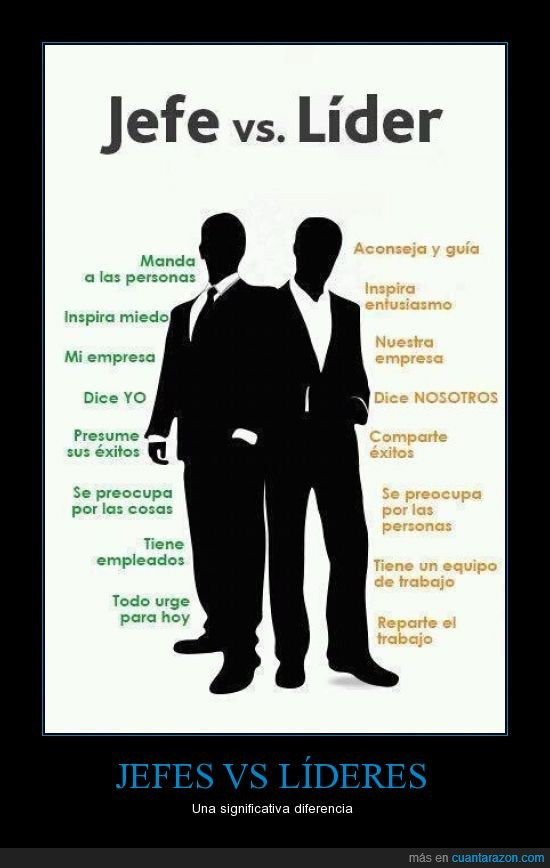 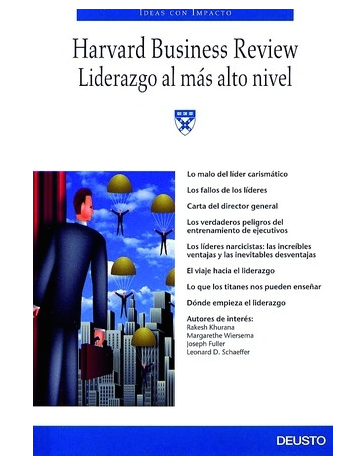 Liderazgo ADECUADO.
Solución de conflictos.
Reducir en lo posible el
estrés laboral.
Propiciar un clima
organizacional adecuado.
Programas de  profesionalización
y capacitación continua.
Trato humano, respetuoso y amable
 al empleado.
Programas de motivación y reconocimiento al desempeño.
35
Tema de Reflexión y Análisis: 8
El recurso financiero…
En materia de Recursos financieros…
Estado de Resultados
Flujo de Efectivo
Balance General…
ECUACIÓN:
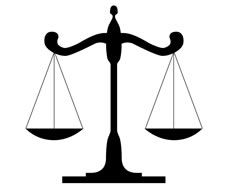 Reducción de costos 
de operación y gastos
administración…
Ideas, propuestas
y proyectos para
generar ingresos…
36
Tema de Reflexión y Análisis: 8
El recurso financiero…
Problemas!!!
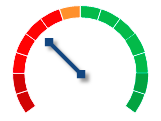 Ecuación:
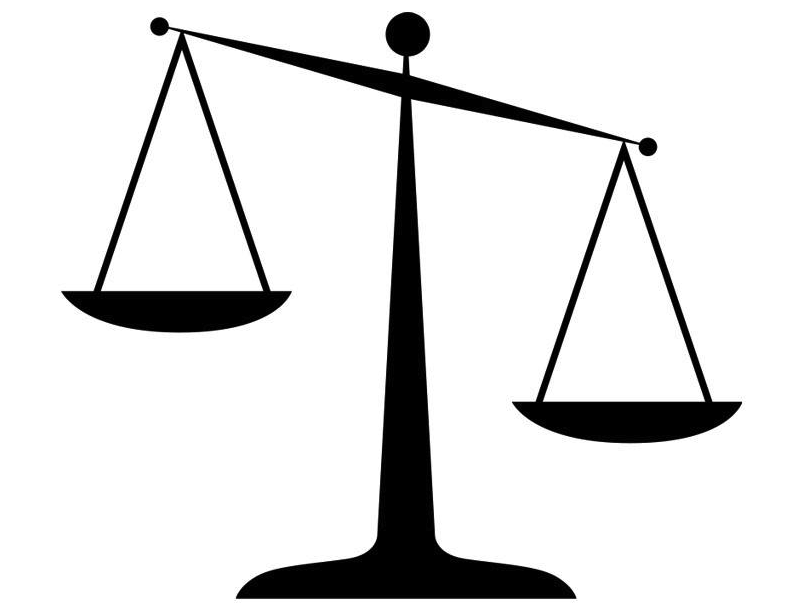 Ingresos
Egresos
Costos de operación
Gastos de administración
37
Tema de Reflexión y Análisis: 8
El recurso financiero…
HOSPITAL PÚBLICO
VS
HOSPITAL PRIVADO
Equilibrio…¿?.
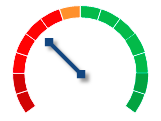 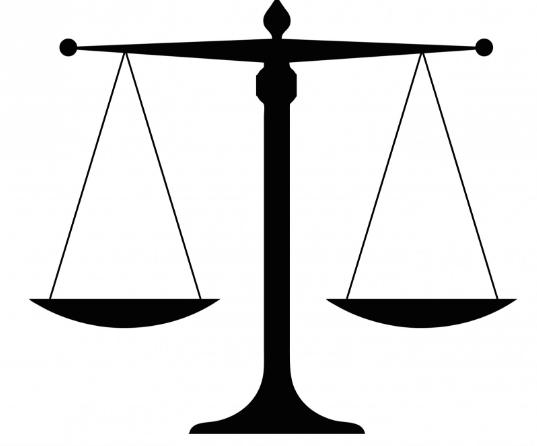 Egresos
Costos de operación
Gastos de administración
Ingresos
38
Tema de Reflexión y Análisis: 8
El recurso financiero…
¿Cuál es la estrategia de inclinar la balanza a favor de los ingresos?
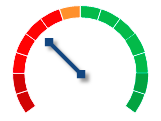 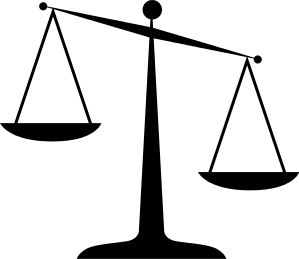 Egresos
Costos de operación
Gastos de administración
Ingresos
39
Tema de Reflexión y Análisis: 8
El recurso financiero…
Mayor diferencia a favor de los ingresos…
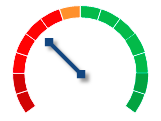 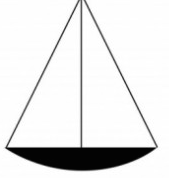 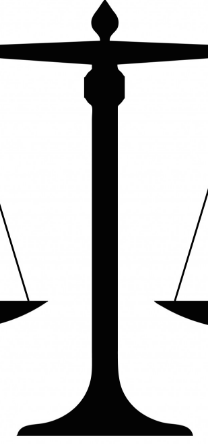 Egresos
Costos de operación
Gastos de administración
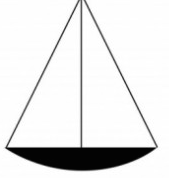 Ingresos
40
Reportes automatizados de:
Indicadores estratégicos
Estado de Resultados
Flujo de Efectivo
Balance General
Toma de
decisiones
Tema de Reflexión y Análisis: 9
El Recurso tecnológico…
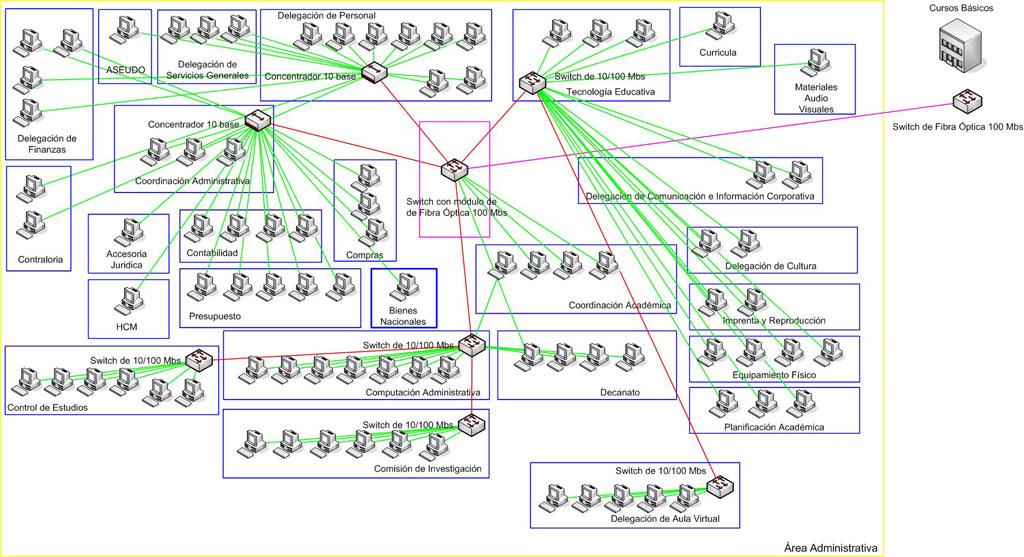 Información:
Confiable
Consistente
Oportuna
Conexión de todos los servicios
Estadísticas de la operación:
No. De cirugías
Tipo de cirugías
Consultas otorgadas, etc.
Sistematización  de procesos
41
Tema de Reflexión y Análisis: 10
La Innovación
Innovación
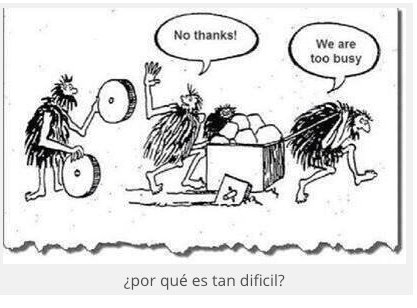 Estamos 
muy
ocupados!!
No gracias!!
42
Si tenemos al paciente al centro de nuestro pensamiento, tendremos ideas y propuestas para mejorar e innovar procesos a su favor…
Tema de Reflexión y Análisis: 10
La Innovación
Innovación…
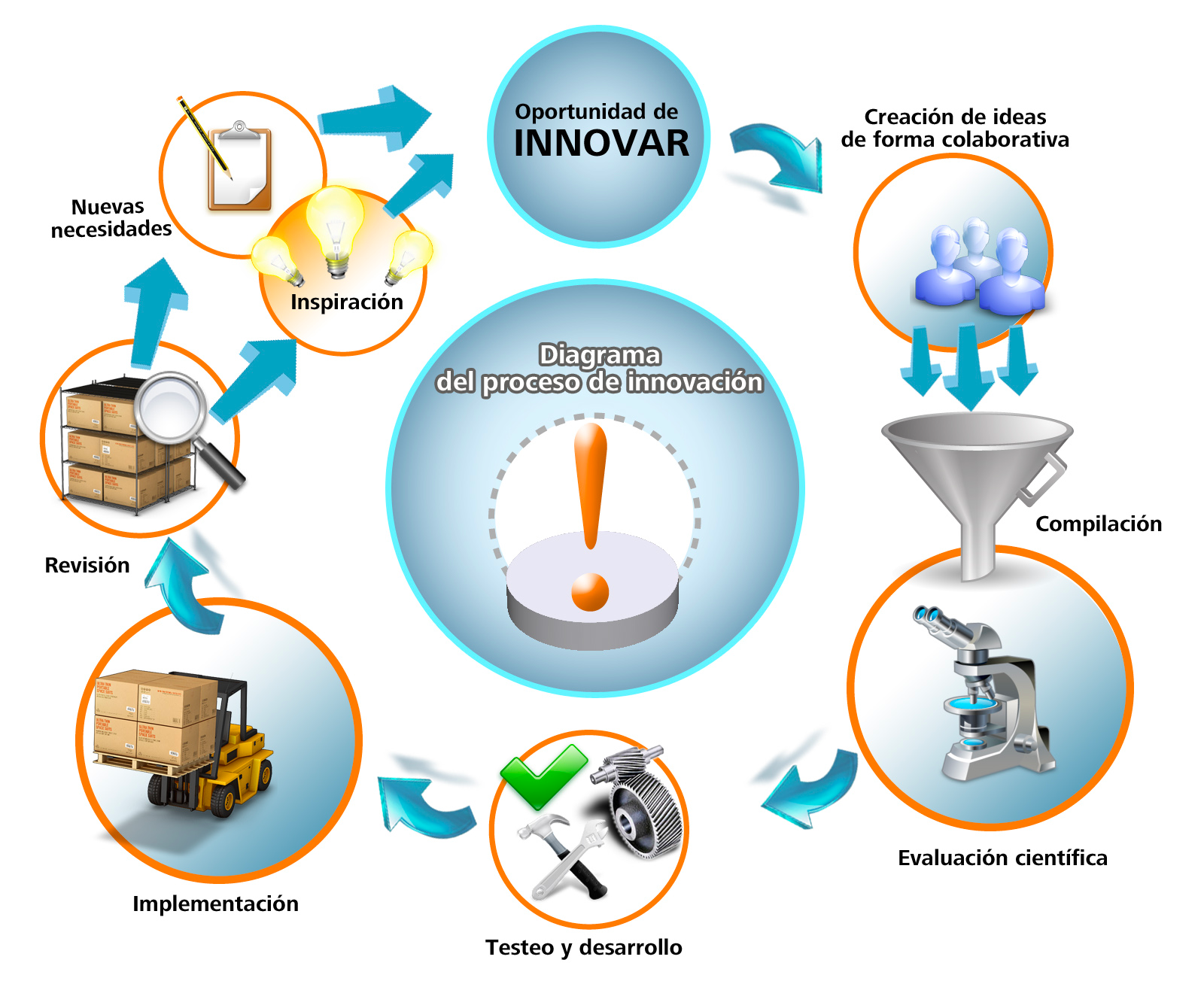 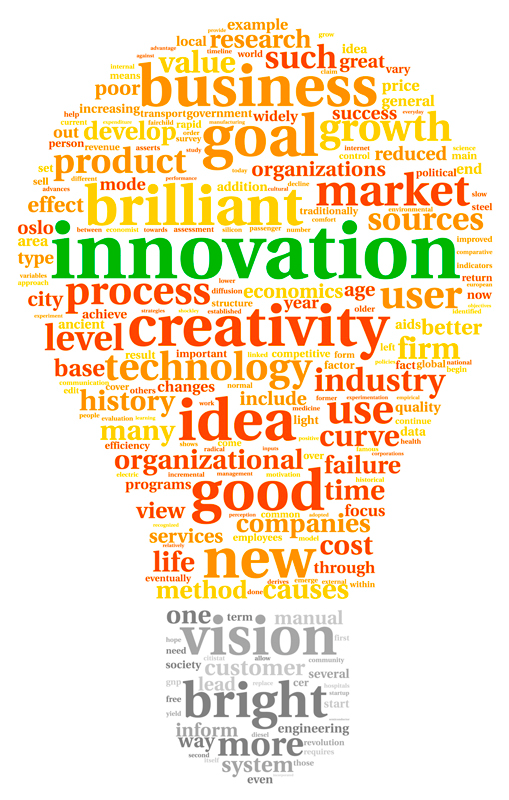 Concepto: Es cuando la mejora continua de un producto o un proceso llegó a su límite y surge un cambio de fondo, sustentado en nuevas ideas, conceptos, productos, servicios o procesos para una determinada cuestión, actividad o negocio, con la intención de incrementar la productividad…
43
Tema de Reflexión y Análisis: 11
Control de procesos.
… una clave para el éxito….
Seguimiento
Control del proceso (monitorear, supervisar, evaluar)
Asegurarse de las cosas se hagan!
44
Tema de Reflexión y Análisis: 12
La vocación
…. Es cuestión de vocación…!!!
SIN IMPORTAR SI EL HOSPITAL ES PÚBLICO O PRIVADO…
…No puede lograrse la excelencia si no hay detrás de cada acción, de cada decisión, de cada estrategia, la total alineación de procesos con la claridad y certeza de que el paciente es la razón de ser de nuestro actuar y en consecuencia, el trabajo personal y del equipo deberá mostrar siempre PASIÓN, COMPROMISO Y CONVICCIÓN de querer ofrecer cada día, un mejor servicio al paciente….
45
Por su atención…
!GRACIAS!
46